Treasury Investment Council  Meeting Date: November 21, 2024
1
Florida Economy &Pool Balances
2
Florida Economy
July 2023 unemployment rate:
U.S.  4.3%
FL:    3.3% (366,500 Jobless persons)

General Revenue Forecast-- While total revenue collections exceeded expectations since the last conference by $1,085.7 million (or 2.3 percent), nearly 60 percent of the revenue gain was related to two sources: Corporate Income Tax and Earnings on Investments. For FY 2024-25 and FY 2025-26, the two-year combined increase is just over $2.0 billion.

Tourism -- After posting 3.6 percent growth in Fiscal Year 2023-24, the Conference expects another strong period of growth (4.6 percent) during Fiscal Year 2024-25, after which the annual growth rate moderates from 3.3 percent in Fiscal Year 2025-26 to 2.7 percent at the end of the forecast period.
3
FL Treasury Investment Pool Size(total mkt. value)
4
State Net Receipts
5
State Operating Accounts
6
Non-State Operating Accounts*
* Subject to Floor Provision
7
Bond Accounts
8
Non-State Operating & Bond Accounts by type
Non-State Operating
Bond
*Miscellaneous includes various associations, foundations, and finance corporations.
9
Summary of Macro Risks to the Investment Pool
10
Investment Pool Distributed Income
11
Securities LendingReview
12
SECURITIES LENDING OVERVIEW
as of September 30, 2024
13
Securities Lending - Cash Collateral Portfolio As of September 30, 2024
Total Market Value	   $2,716.4 million

NAV		   1.0001

Yield (360 basis)	   4.960%

WAM		   61 days
* Includes Repos that are collateralized by U.S. Govt. Securities.
Securities Lending Income
15
Economic andMarket Environment
16
3rd Quarter GDP
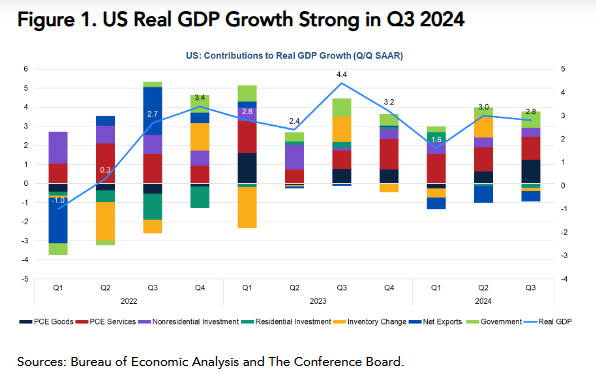 Economy grew at an annualized rate of 2.8%.
Real consumption grew by 3.7% (ann.)
Uptick in Goods consumption
17
Paying More for the Same Growth
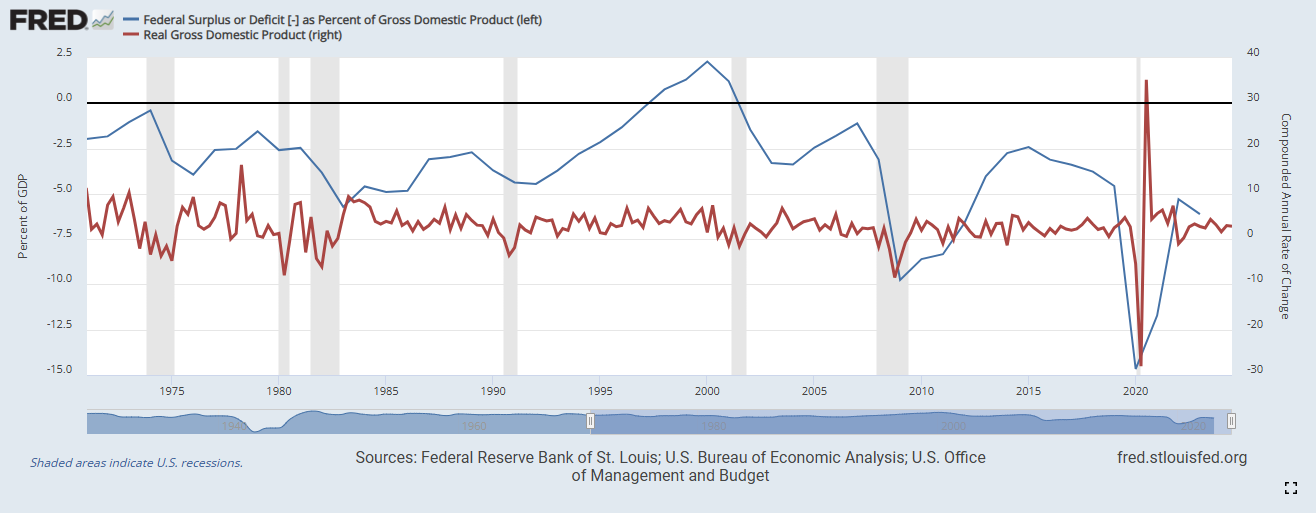 18
Inflation Slowing, Still Well Above 2% Target
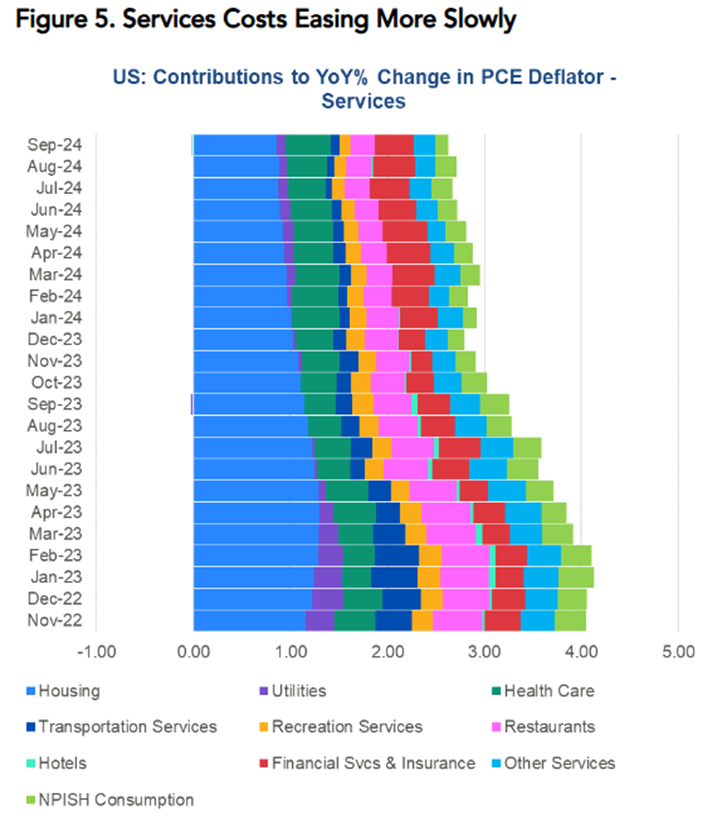 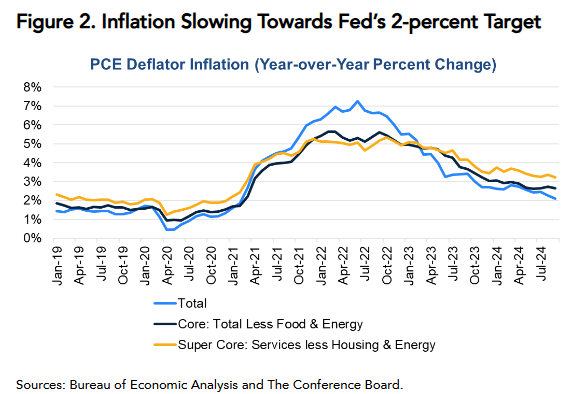 19
Inflation Headwinds & Tailwinds
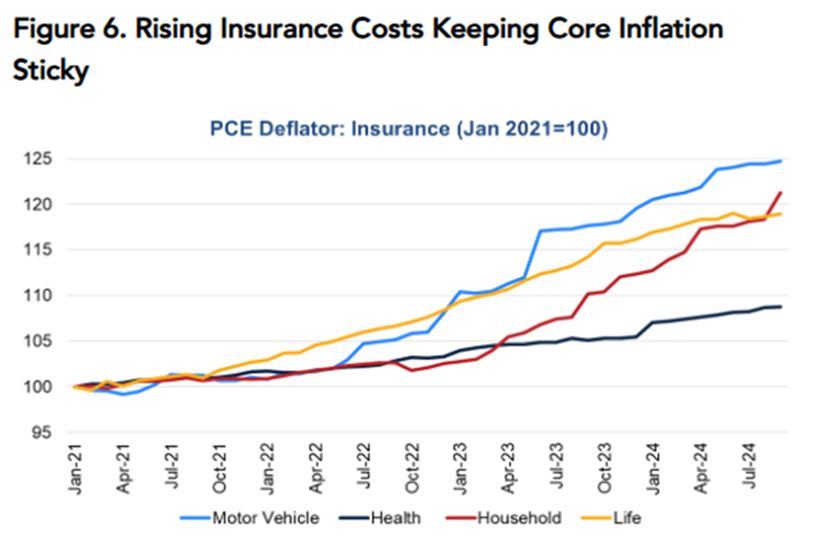 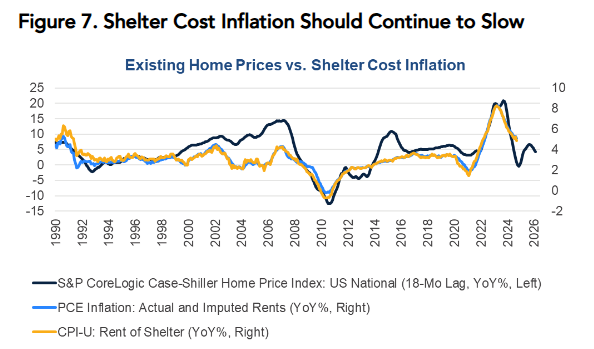 20
Labor Market Continues to Cool
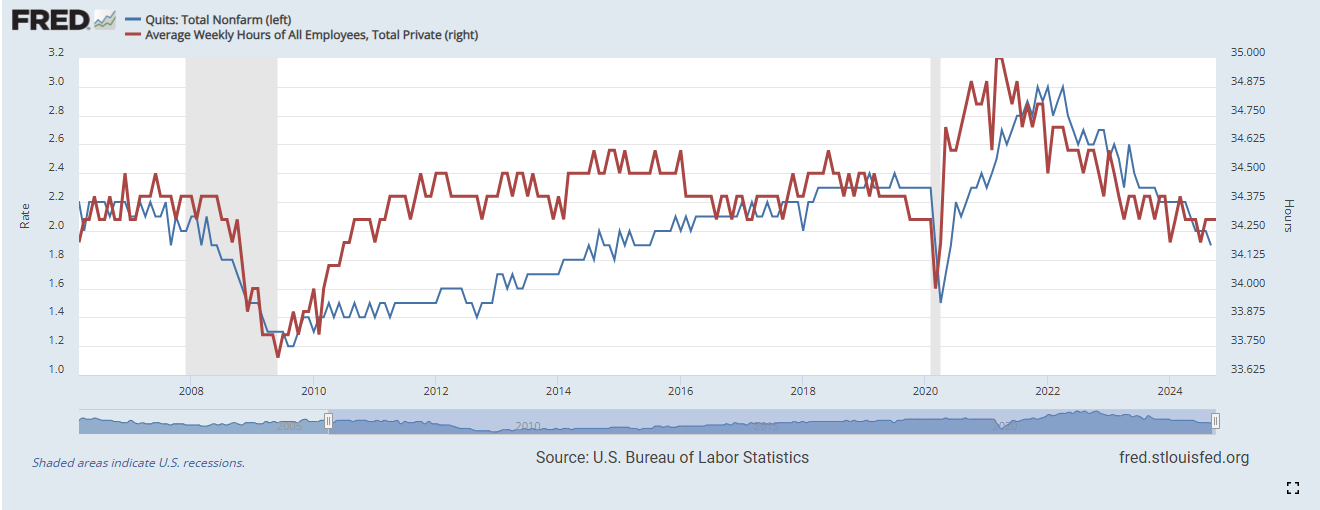 21
Job Openings Fall as UE Ticks Up
22
Govt Hiring Disproportionately
23
Delinquencies Continue to Climb
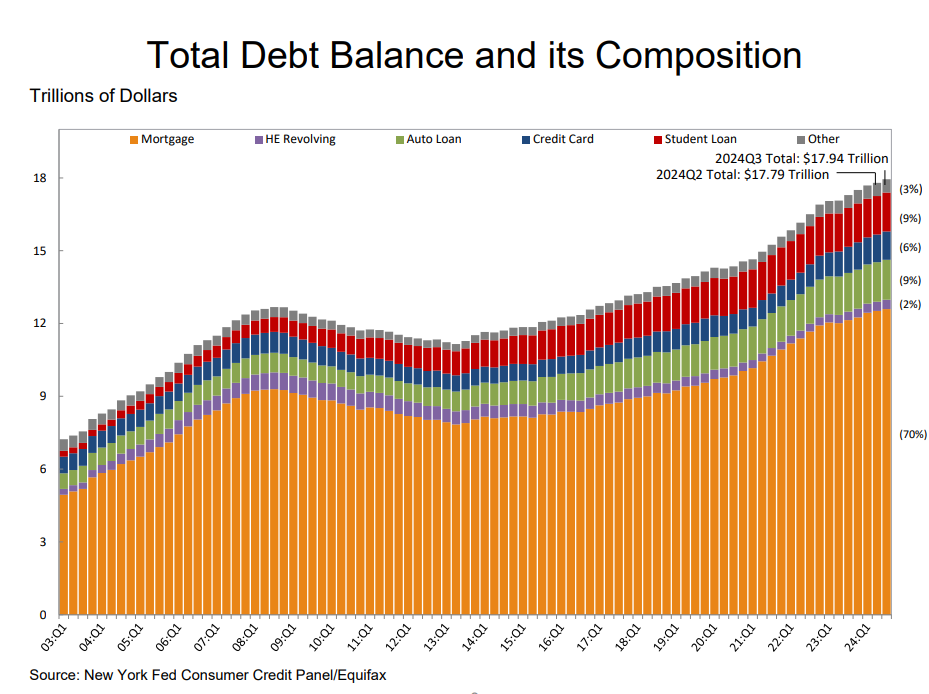 24
The ‘Trump Trade’
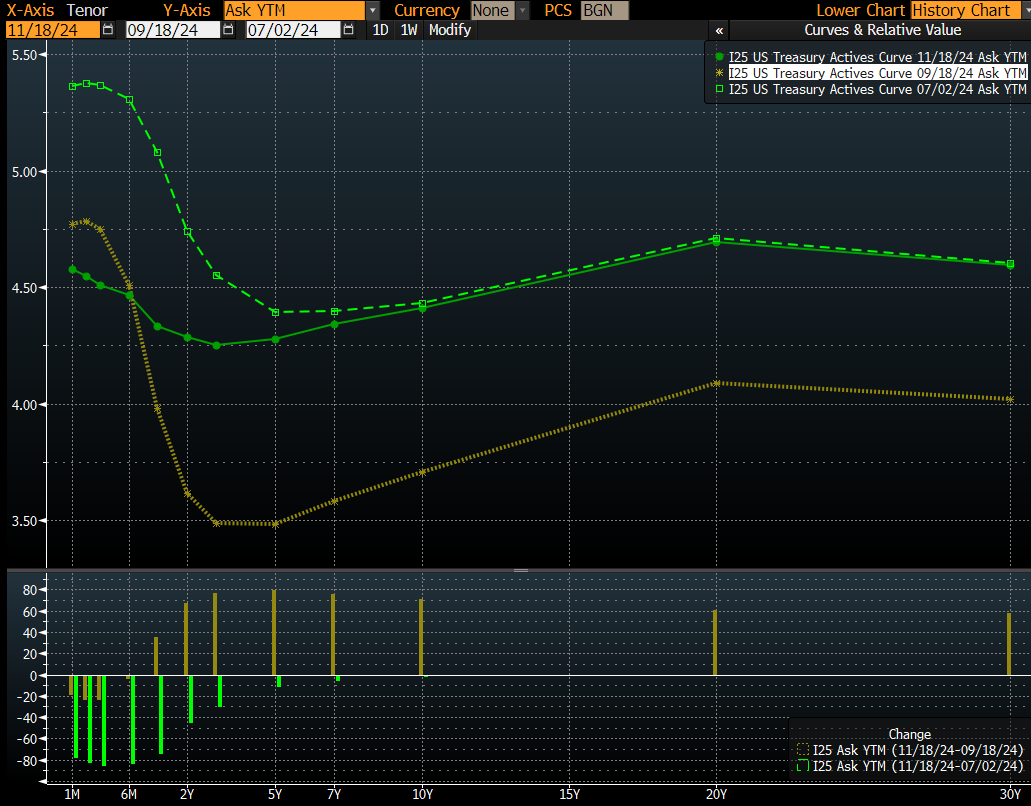 25
Benchmark YieldsNovember 2024 vs March 2024
Yield (%)
26
Fixed Income Yields and SpreadsSeptember 2024 vs March 2024
Yield (%)
27
Bloomberg U.S. Corporate Investment Grade Index
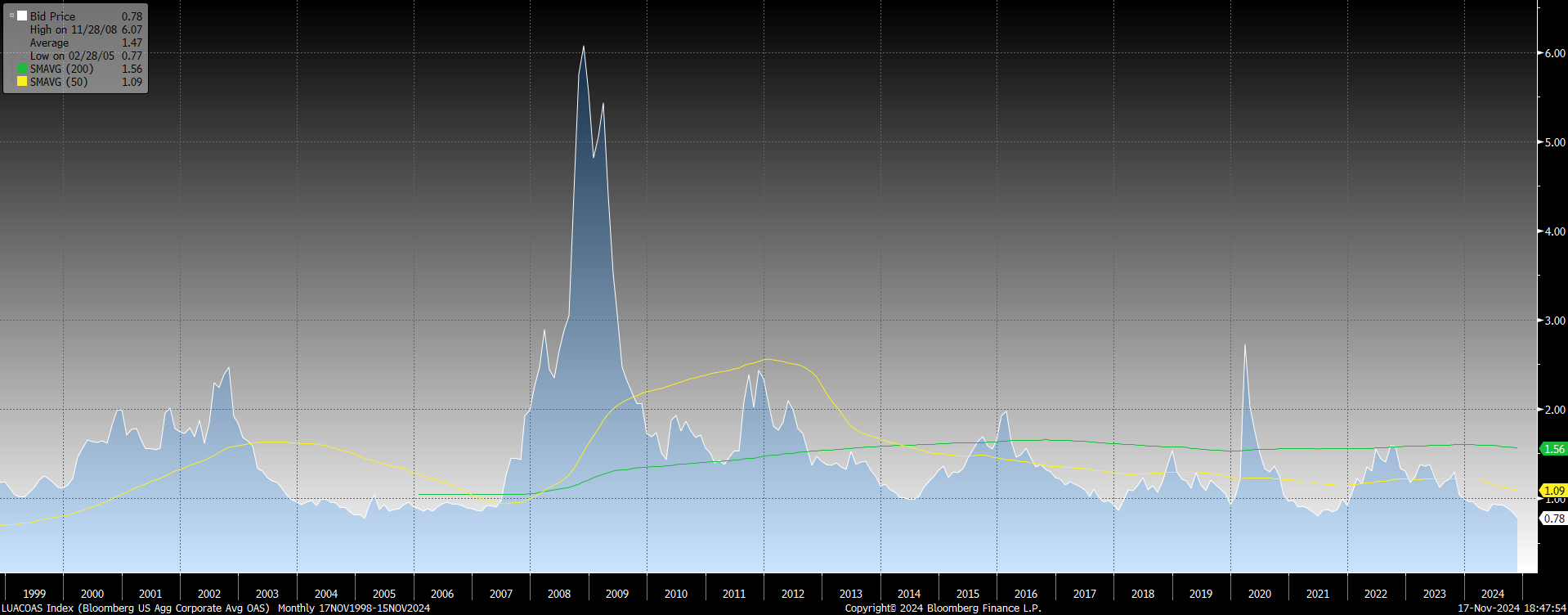 *Chart Obtained from Bloomberg
28
Investment PoolReview
29
Investment Strategy (Macro level)
Rates / Yield curve:
Deficit and debt dynamics impacting inflation expectations which is pressuring the long end of the yield curve
Expectations of rate cuts have been significantly reduced.  Yield curve still relatively flat.  Short to Intermediate part of the yield curve offers value. 

Spread sectors:
Trading at very tight levels. IG corporate balance sheets remain strong, and earnings / cash flows continue to beat expectations .  
Waiting for better reentry point to increase exposure to corporate sector.  Favor ABS sector for Internal portfolios as the best way to add carry.
30
Investment Pool Allocation
31
Investments (Miscellaneous Updates)
Global Custody and Securities Lending Contract under a second six-month extension (Jan 26th, 2025).

Resumed the ability to invest in delayed settled mortgages in external accounts.

Working on adding more Repo counterparties for the Internal accounts.

Ended managers ability to realize excess losses (starting this month, realized losses are back to the maximum of 75% of income generated).

Completed the mid-year reviews with all our External Managers.  Action taken on Watch List (discussed later).
32
Total Pool Characteristics
33
BBB & Lower Exposure
Basket Clause
Statutes allow for 3% in 
basket clause items
34
Unrealized Gains / (Losses) and Net Asset Value
35
Pool Rating
Policy requirement:  A+ or better using S&P rating matrix

  S&P Rating as of September 30, 2024 = AA-f

  Credit Score as of September 30, 2024 = 55.53  (AA-f)  (vs. 62.09 Mar. 31, 2024)
S&P rating matrix
36
Performance Review
37
U.S. Fixed Income Markets Returns
Q1 & Q2 - 2024
Spread Sectors
Treasuries
Source:  Bloomberg
38
Investment Pool Q1 & Q2 2024 Total Returns vs Benchmarks (excl. Time Deposits)
39
Investment Pool Total Return (excl. Time Deposits)
* Annualized
40
Individual Mandates Review
41
Liquidity & STIF Portfolios (as of September 30, 2024)
Liquidity Portfolio
Primary goal is to provide funds to cover disbursements and help the entire pool maximize income.  Performance versus benchmark is sometimes a secondary concern.

Duration and maturity extension were additive to performance as rates declined during the period.
  
Choosing the highest yielding investments in the space to try to maintain a slight yield advantage.  Maximizing use of  Money Market funds immediately after post Fed rate cut decisions.

We are maintaining exposure to the 3 -12 month part of the yield curve as much as allowed by disbursement expectations.  This exposure will continue to be additive to performance as the Federal Reserve rate-cut cycle continues.
STIF Portfolio
Information provided by BNY Mellon.
* not annualized.
42
Ultra Short Duration Portfolio - Performance and Attribution
ATTRIBUTION NOTES
TOTAL RETURNS 
as of September 30, 2024
2nd and 3rd Quarter of 2024 (+4 b.p.)

+/-    Duration/Yield Curve: The portfolio maintained a more neutral duration stance throughout the period. However, the portfolio’s slightly barbell structure detracted from performance as the very short part of the yield curve (1-2-year) rallied more than the 2–3-year area. 

+   Cross Sector:  The portfolio’s sector allocation and its underweight to Treasuries, contributed to performance over the period as spread sectors continue to deliver positive excess returns.  Even though Corporate exposure declined slightly, this sector was the main contributor to performance as, unlike ABS spreads compressed during the period. 

+   Yield: The portfolio has maintained a yield/carry advantage versus the benchmark during the period. Yield curve positioning, sector selection and participation in the new issue market have all contributed to this yield advantage.
* not annualized.
Information provided by BNY Mellon.
43
Ultra Short Duration Portfolio - Current Strategy / Characteristics
Current Strategy
Portfolio Characteristics Summary
Data obtained from BNYM / Wilshire / Bloomberg
44
Ultra Short Duration Portfolio – Portfolio Characteristics (continued)
45
Short Duration Portfolio - Performance and Attribution
TOTAL RETURNS 
as of September 30, 2024
ATTRIBUTION NOTES
2nd and 3rd Quarter 2024 (-1 b.p.)

-    Duration / Yield Curve: The portfolio maintained an overall neutral duration positioning versus the benchmark for the period. However, the slight barbel structure slightly detracted from performance as 2 year yields declined more than 3-5yr yields.

 -   Spread-Sector:  Our slight underweight position on contribution to duration from corporate bonds slightly detracted from performance as IG spread compression continued during this period. Unlike corporate bonds, ABS spreads widened slightly which also resulted in a negative contribution to performance due to our overweight position in the sector. 

+    Yield:  We maintained a benchmark-relative yield advantage through the period due to curve positioning and sector selection which contributed to positive performance.
Information provided by BNY Mellon.
* not annualized.
46
Short Duration Portfolio - Current Strategy / Portfolio Characteristics
Current Strategy
Portfolio Characteristics Summary
Data obtained from BNYM / Wilshire / Bloomberg
47
Short Duration Portfolio – Portfolio Characteristics (continued)
48
Short Duration Portfolio – Portfolio Characteristics (continued)
49
Intermediate Duration Portfolio Net of Fee Performance as of September 30, 2024
* Based on 1, 3 and 5 Year Risk Adjusted Rankings.
50
Spread Sector Exposures Intermediate Duration (top and bottom 1 year returns)
As of 9/30/24
51
Long Duration Portfolio Net of Fee Performance as of September 30, 2024
* Based on 1, 3 and 5 Year Risk Adjusted Rankings.
52
Spread Sector Exposures Long Duration (top and bottom 1 year returns)
As of 9/30/24
53
Fixed Income Characteristics (as of Sept 30, 2024)
54
Sector Allocation
55
Credit Quality (Moody’s)
56
Recent Actions
Put Manulife on Watch (January 2024) for qualitative reasons.  Reduced their assets by $495 million which were reallocated to Amundi.

Put Insight on Watch (March 2024) for qualitative reasons.  No reduction in assets.

Put Western Asset on Watch (November 2024) for qualitative reasons.  No reduction of assets at this time.
57
Watch List Update – Long Duration
58
Watch List Worksheet – Intermediate Duration (September 30, 2024)
59
Watch List Worksheet – Long Duration (September 30, 2024)
60